Dental Laboratuvarlar ve Laboratuvar Uygulamaları
Dr. Burcu Batak
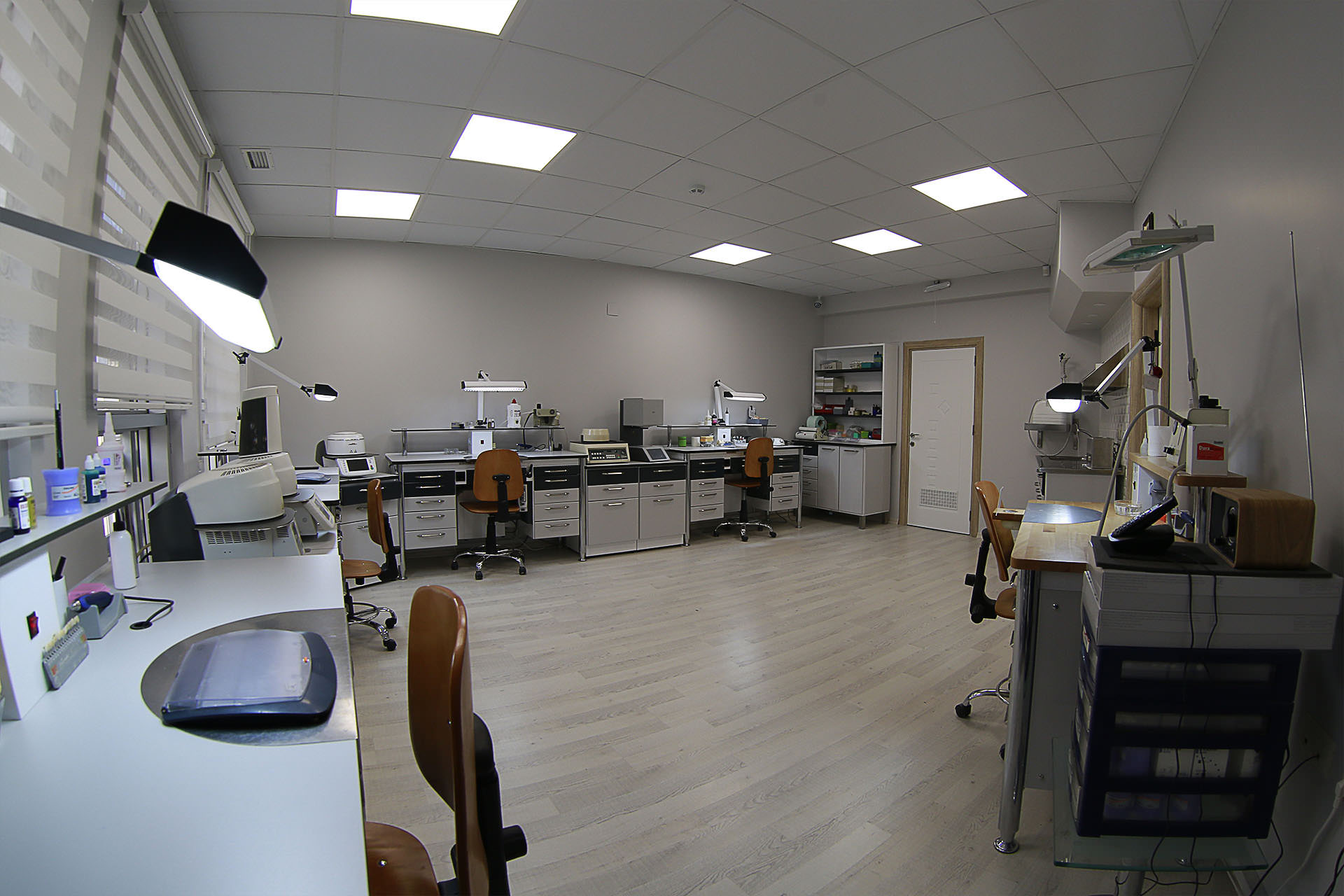 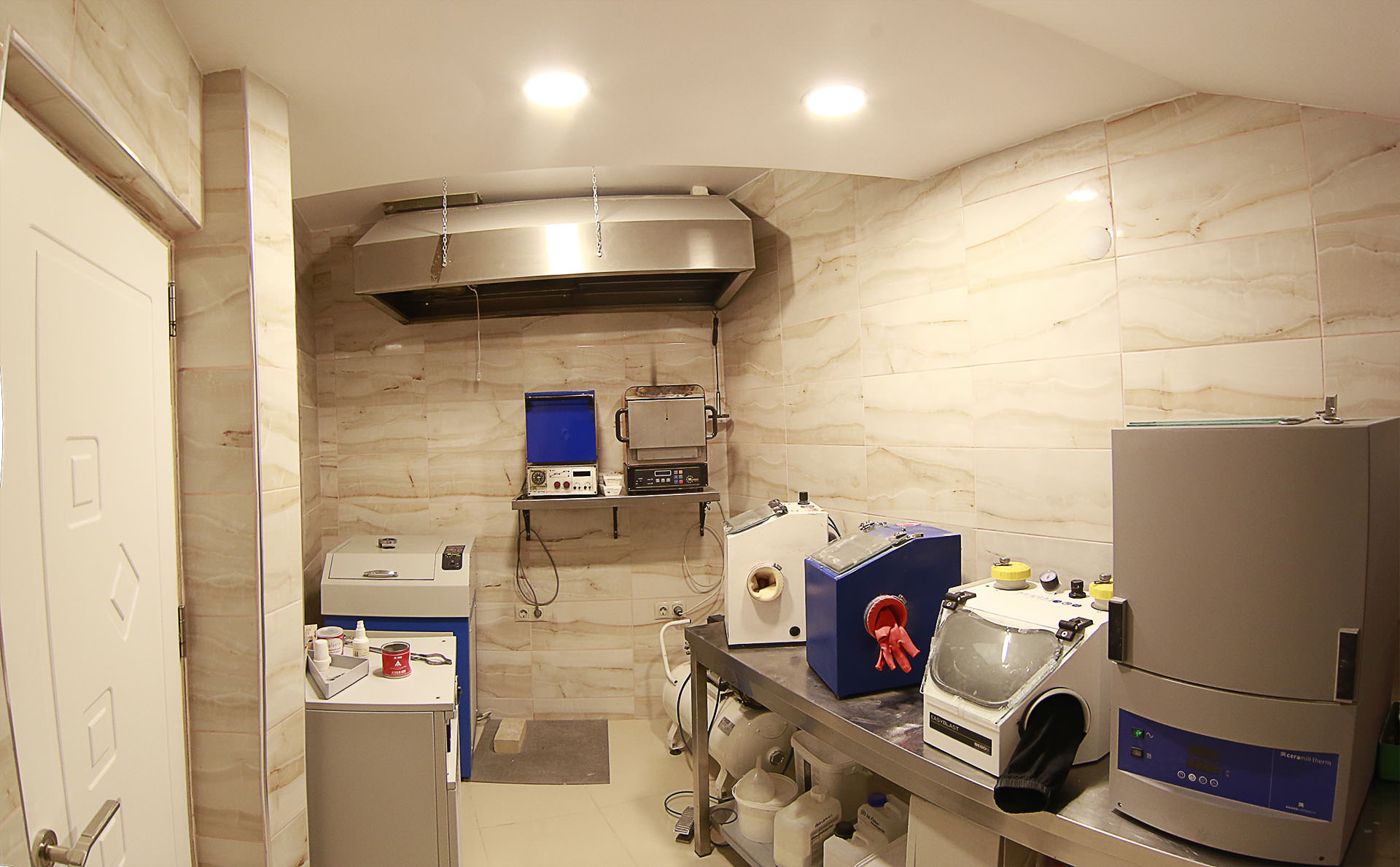 Protetik ve Restoratif tedavi


Direkt yöntem ve indirekt yöntem

Direkt yöntem; ağız içinde doğrudan hazırlanır ve hekim tarafından uygulanır.

İndirekt yöntem; hekim ya da dental teknisyen tarafından laboratuvarlarda hazırlanan restorasyonların hekim tarafından ağız içinde uygulanmasıdır.
[Speaker Notes: Dental tedavi uygulamalarında protetik ve restoratif tedavi iki yöntem ile yapılabilir. Direkt yöntem ve indirekt yöntem. Direkt yöntem, ağız içinde doğrudan hekim tarafından hazırlanan ve hekim tarafından uygulanan tedavi yöntemidir. İndirekt yöntem ise hekim tarafından uygulanan ama hekim ya da dental teknisyen tarafından hazırlanan restorasyonların yapıldığı tedavi yöntemidir.]
Protetik restorasyonların indirekt olarak hazırlandığı laboratuvarlara dental laboratuvarlar denir.

Dental laboratuvarlar;
Sabit protetik restorasyonların hazırlandığı laboratuvarlar (porselen laboratuvarları) 
Hareketli bölümlü protez altyapılarının yapıldığı laboratuvarlar (iskelet altyapı laboratuvarları)
Tam protezlerin yapıldığı laboratuvarlar
Ortodontik apareylerin yapıldığı ortodonti laboratuvarları
[Speaker Notes: Protetik restorasyonların indirekt olarak hazırlandığı laboratuvarlara dental laboratuvarlar denir. Bu laboratuvarlar çok amaçlı olarak diş hekimlerine yardımcı olmaktadır. Genellikle dental laboratuvarlar dört farklı tipte hizmet vermektedir. 
Sabit protetik restorasyonların hazırlandığı başka bir ifadeyle porselen laboratuvarları  
Hareketli bölümlü protezlerin altyapılarının yapıldığı diğer bir ifadeyle iskelet altyapı laboratuvarları
Tam protezlerin yapıldığı laboratuvarları
Ortodontik apareylerin yapıldığı ortodonti laboratuvarları]
Alçı ünitesi                    model elde etme, trimleme ve artikülatöre alma, 
Modelaj ünitesi                   sabit protetik restorasyonlar veya iskelet altyapılar için mum modelaj yapımı,
döküm ünitesi, tesviye ünitesi                   döküm işlemleri,
porselen ünitesi                   porselen yığma işlemleri,
akrilik tesviye polisaj ünitesi                   diş dizimleri ve akrilik bitim işlemleri,
CAD/CAM (Bilgisayar destekli tasarım/Bilgisayar destekli üretim) ünitesi                  dijital diş hekimliği için üretim yapımı,
lazer sintering ile üretimin yapıldığı birimler ve freze işlerinin yapıldığı üniteler
[Speaker Notes: Bazı laboratuvarlar bu hizmetlerin tamamını verebilecek şekilde çok amaçlı olarak oluşturulabilirler. Büyük ve çok amaçlı dental laboratuvarlar genellikle bazı alt bölümlerden oluşabilirler. Bu bölümler, model elde etme, trimleme ve artikülatöre alma işlemlerinin yapıldığı alçı ünitesi, sabit protetik restorasyonlar veya iskelet altyapılar için mum modelajların yapıldığı modelaj ünitesi, döküm işlerinin yapıldığı döküm ünitesi, tesviye ünitesi, porselenlerin yığımlarının yapıldığı porselen ünitesi, diş dizimlerinin ve akrilik bitimlerin yapıldığı akrilik tesviye polisaj ünitesi, digital diş hekimliği için üretim yapan CAD/CAM ünitesi, lazer sintering ile üretimin yapıldığı birimler ve freze işlerinin yapıldığı ünitelerdir.]
Dental laboratuvar malzeme ve ekipmanları
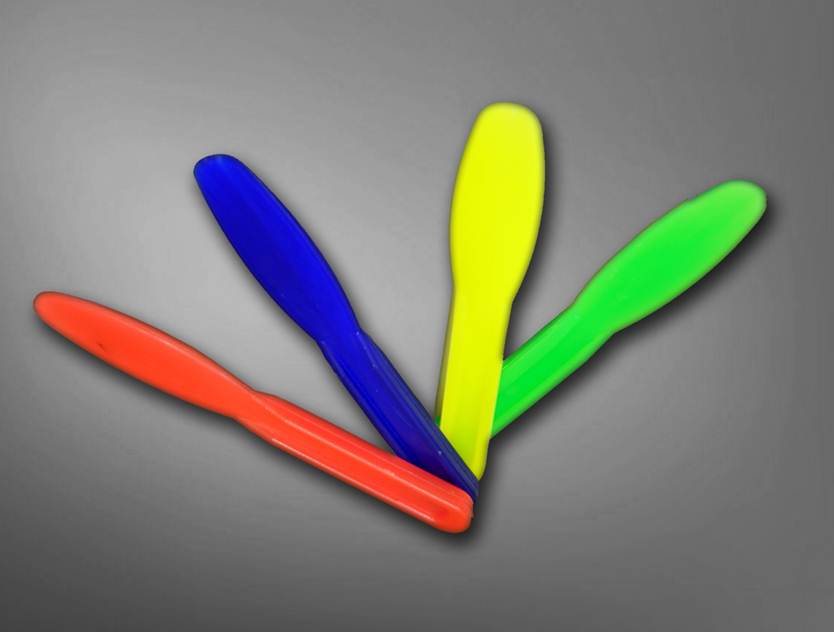 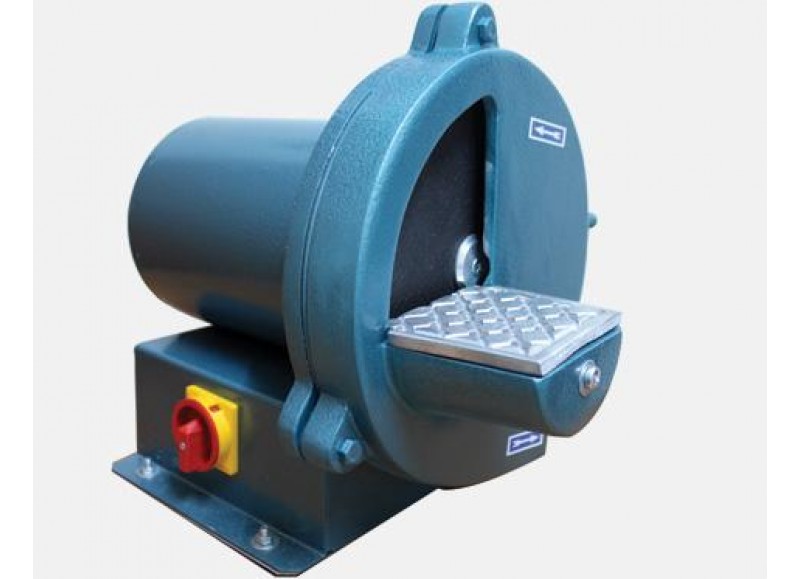 Bol ve bol kaşıkları
Alçı kesme motoru
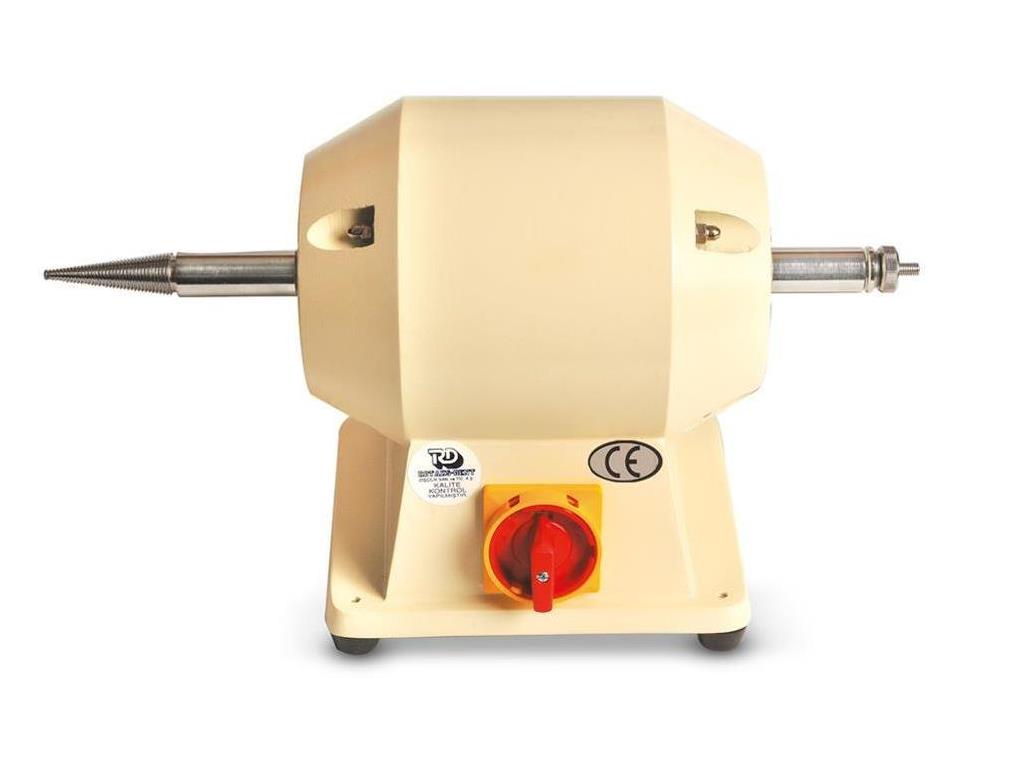 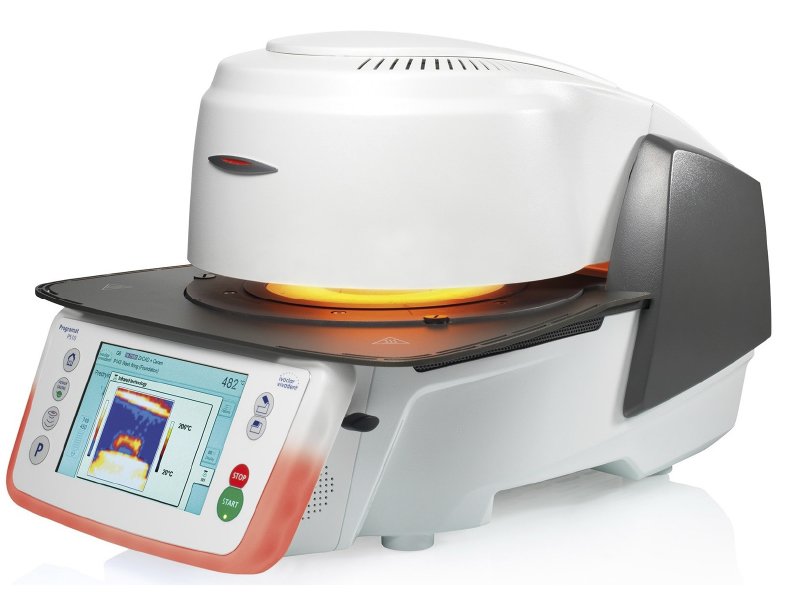 Polisaj motoru
Porselen fırınları
[Speaker Notes: Dental laboratuvarlarda yaptıkları iş hacimlerine göre farklı ekipmanlar ve malzemeler bulunur. Genellikle, alçı karıştırmak için bol ve bol kaşıkları, alçı kesme motorları, güdük (day) hazırlamak için lazer işaretleyici cihazlar, polisaj motoru, enjeksiyon ile muflalama ekipmanları, porselen fırınları,]
CAD tarama ve tasarım ünitesi
CAM kazıma ünitesi
[Speaker Notes: CAD tarama ve tasarım ünitesi ve CAM kazıma ünitesi,]
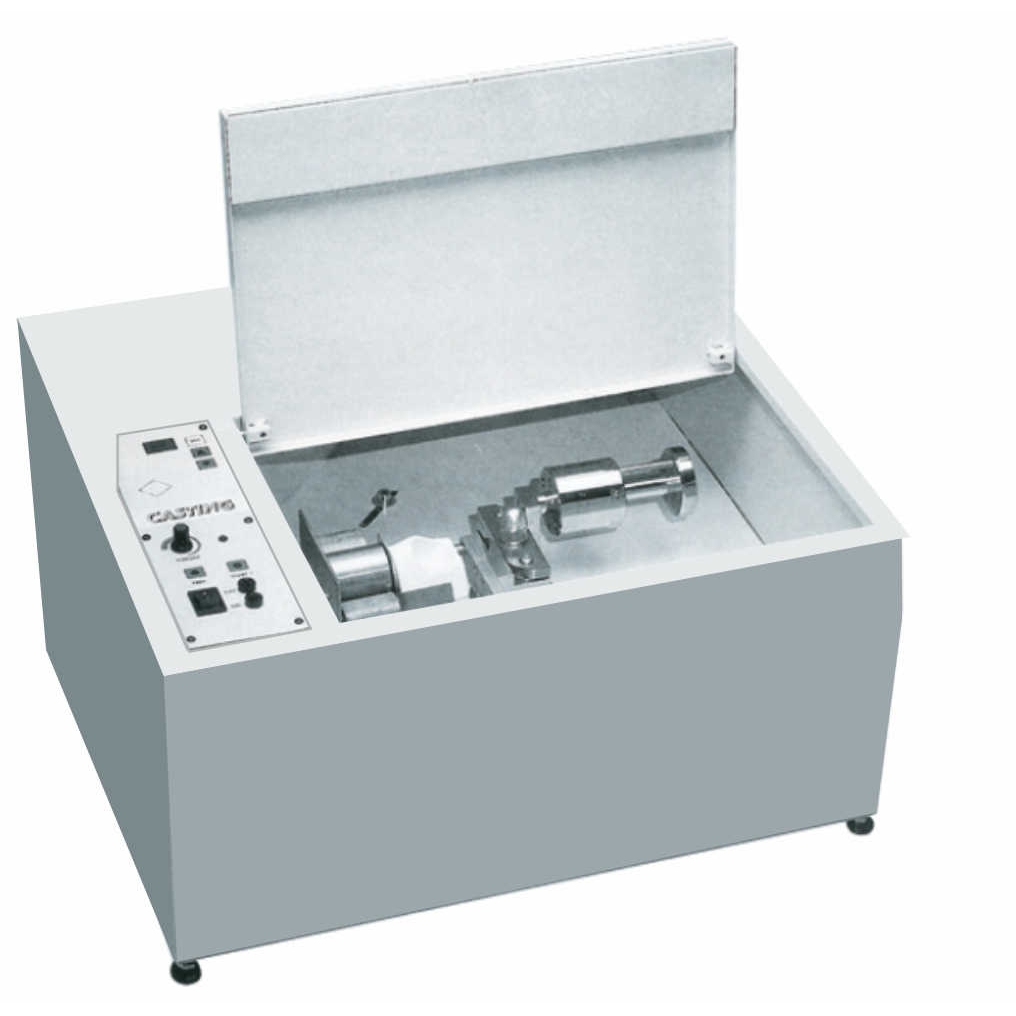 Mikromotor
Döküm için santrifüj cihazı
[Speaker Notes: mikromotorlar, döküm için santrifüjler yada indüksiyon cihazı,]
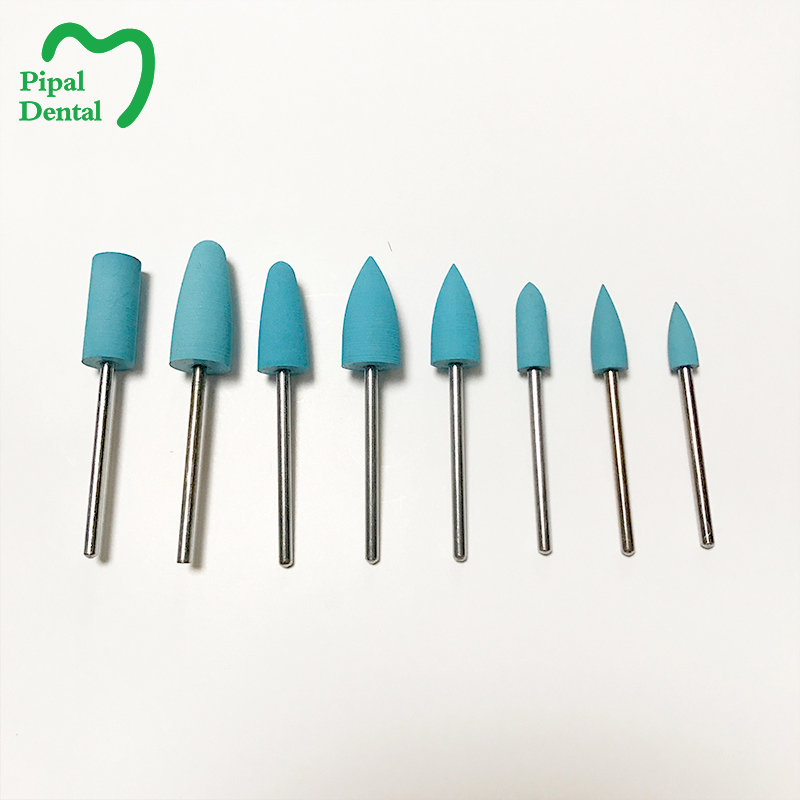 Frezler
[Speaker Notes: farklı amaçlar için kullanılan çeşitli frezler,]
Dental laboratuvar çalışma prosedürü
Klinikte diş hekiminin almış olduğu ölçünün laboratuvara gönderilmesi
Laboratuvarda ölçülerden model elde edilmesi
Laboratuvarda restorasyon hazırlığının yapılarak prova edilmesi için diş hekimine transferi
Diş hekiminin restorasyonu ağız için prova etmesi
Bir sonraki aşama için restorasyonun laboratuvara transfer edilmesi
Klinik ile laboratuvar arasındaki koordinasyonu yardımcı personel sağlar
[Speaker Notes: Dental laboratuvarların çalışma prosedürleri ise diş hekimlerinin kliniklerinde yapmış oldukları işlere göre uygun malzemeler kullanarak aldıkları ölçüleri kliniklerinden aldırırlar. Bu ölçülerden model elde ettikten sonra yapılacak olan restorasyon tipine göre hazırlılarını yapıp ilk prova için kliniğe geri gönderirler ve bu işlem için yaklaşık 3-4 günlük bir süreye ihtiyaç vardır. Hekim kliniğinde laboratuvardan gelen işin ağız içinde provasını yaptıktan sonra bir sonraki aşama için tekrar laboratuvara gönderir ve yapılan restorasyon tamamlana kadar böyle devam eder. Bu işlerin klinik ile laboratuvar arasındaki koordinasyondan yardımcı personel görevlidir.]
Day hazırlanması
Restore edilecek dişlerin modelleri üzerinde, yerine konulup yalancı köklü çekirdeklerden die/güdük hazırlanması 

Bu çekirdekler (die/güdük) üzerinde çalışmakla, komşu dişlerle kontak teması tam olarak sağlanacak, oklüzyon hataları ortadan kaldırılacak, bitmiş protezin hasta ağzındaki preparasyona ajustesi daha sağlıklı olacaktır.
[Speaker Notes: Ölçüsü alınan, serbest veya köprü desteği olarak kullanılacak dişlerin modellerinin hazırlanmasında bazı yöntemler kullanılır. Restore edilecek dişlerin modelleri üzerinde, yerine konulup yalancı köklü çekirdeklerden die/güdük hazırlanması bunlardan biridir. Bu çekirdekler (die/güdük) üzerinde çalışmakla var olan komşu dişlerle kontak teması tam olarak sağlanacak, oklüzyon hataları ortadan kaldırılacak, bitmiş protezin hasta ağzındaki preparasyona ajustesi daha sağlıklı olacaktır.]
İyi bir çalışma modelinde bulunması gereken özellikler
Modelde hava kabarcığı özellikle de prepare edilmiş (kesilmiş) diş ve basamaklarda olmamalı

Modelin bütün parçaları distorsiyona (eğilme, bükülme) uğramamış olmalı

Sabit protez restorasyonları için modeller modelasyon için trimlenmiş (düzeltme) olmalı
[Speaker Notes: İyi bir çalışma modeli için gereken özellikler şunlardır. Modelde hava kabarcığı, özellikle de prepare (kesme) edilmiş diş ve basamaklarında olmamalıdır. Modelin bütün parçaları distorsiyona (eğilme, bükülme) uğramamış olmalıdır. Sabit protetik restorasyonlar için modeller modelasyon için trimlenmiş (düzeltme) olmalıdır.]
Ölçü ve Model Analizi
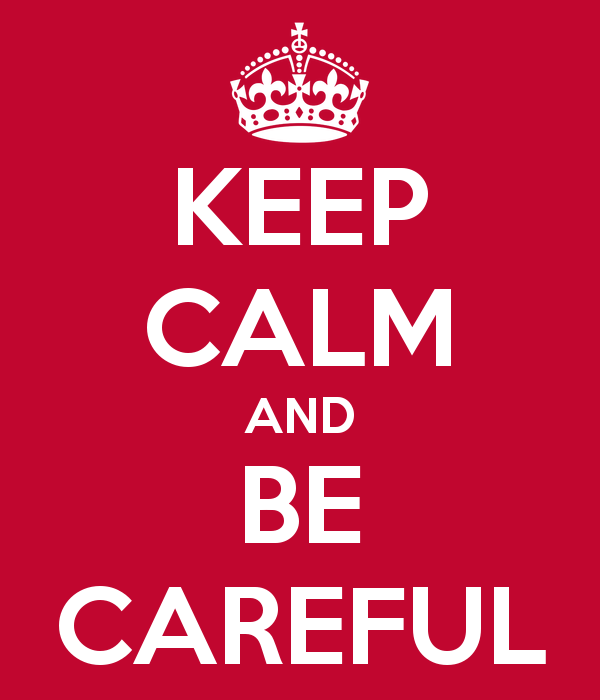 Hekimden gelen modeller, tekniker ve teknisyen tarafından mutlaka kontrol edilmelidir. 
Ölçüde istenmeden yapılan veya gözden kaçan noktalar mutlaka hekime bildirilmelidir. 
Tekniker ve teknisyenin bu aşamada asla modele müdahale etmemesi gerekir.
Laboratuarda alçı model üzerinde kazıma yaparak düzeltme yoluna gidilmesi yapılabilecek en büyük hatadır.
[Speaker Notes: ÖLÇÜ VE MODEL ANALİZİ
Hekimden gelen modeller, tekniker ve teknisyen tarafından mutlaka kontrol edilmelidir. Ölçüde istenmeden yapılan veya gözden kaçan noktalar mutlaka hekime bildirilmelidir. Tekniker ve teknisyenin bu aşamada asla modele müdahale etmemesi gerekir. Laboratuarda alçı model üzerinde kazıma yaparak düzeltme yoluna gidilmesi yapılabilecek en büyük hatadır.]
ENFEKSİYÖZ HASTALIKLARA KARŞI KORUNMA
Diş hekimliğinde enfeksiyöz hastalıklara karşı hastaları, hekimleri, diş protez teknisyenlerini ve diş protez laboratuvarlarında çalışanları korumak önem kazanmıştır. 
Özellikle geçmişinde Hepatit B virüsü ve HIV varsa hastaların önemle anamnezi (hikâye) alınmalıdır. 
AIDS’in toplum içinde büyük bir korku yaratmasına rağmen sağlık personelinin en çok zarar gördüğü enfeksiyon Hepatit B’dir.
Hepatit B ye yakalanmış hastalar dışında diğer bütün hastalar potansiyel olarak enfeksiyonlu olabileceği düşünülerek gerekli tedbirler alınarak yaklaşılmalıdır.
[Speaker Notes: ENFEKSİYÖZ HASTALIKLARA KARŞI KORUNMA
Diş hekimliğinde son yıllarda, enfeksiyöz hastalıklara karşı hastaları, hekimleri, diş protez teknisyenlerini ve diş protez laboratuarlarında çalışanları korumak önem kazanmıştır. Özellikle geçmişinde Hepatit B virüsü ve HIV varsa hastaların önemle anamnezi (hikâye) alınmalıdır. AIDS’in toplum içinde büyük bir korku yaratmasına rağmen sağlık personelinin en çok zarar gördüğü enfeksiyon Hepatit B’dir.
Bu hastalığa yakalanmış hastalar dışında diğer bütün hastalar potansiyel olarak enfeksiyonlu olabileceği düşünülerek gerekli tedbirler alınarak yaklaşılmalıdır.]
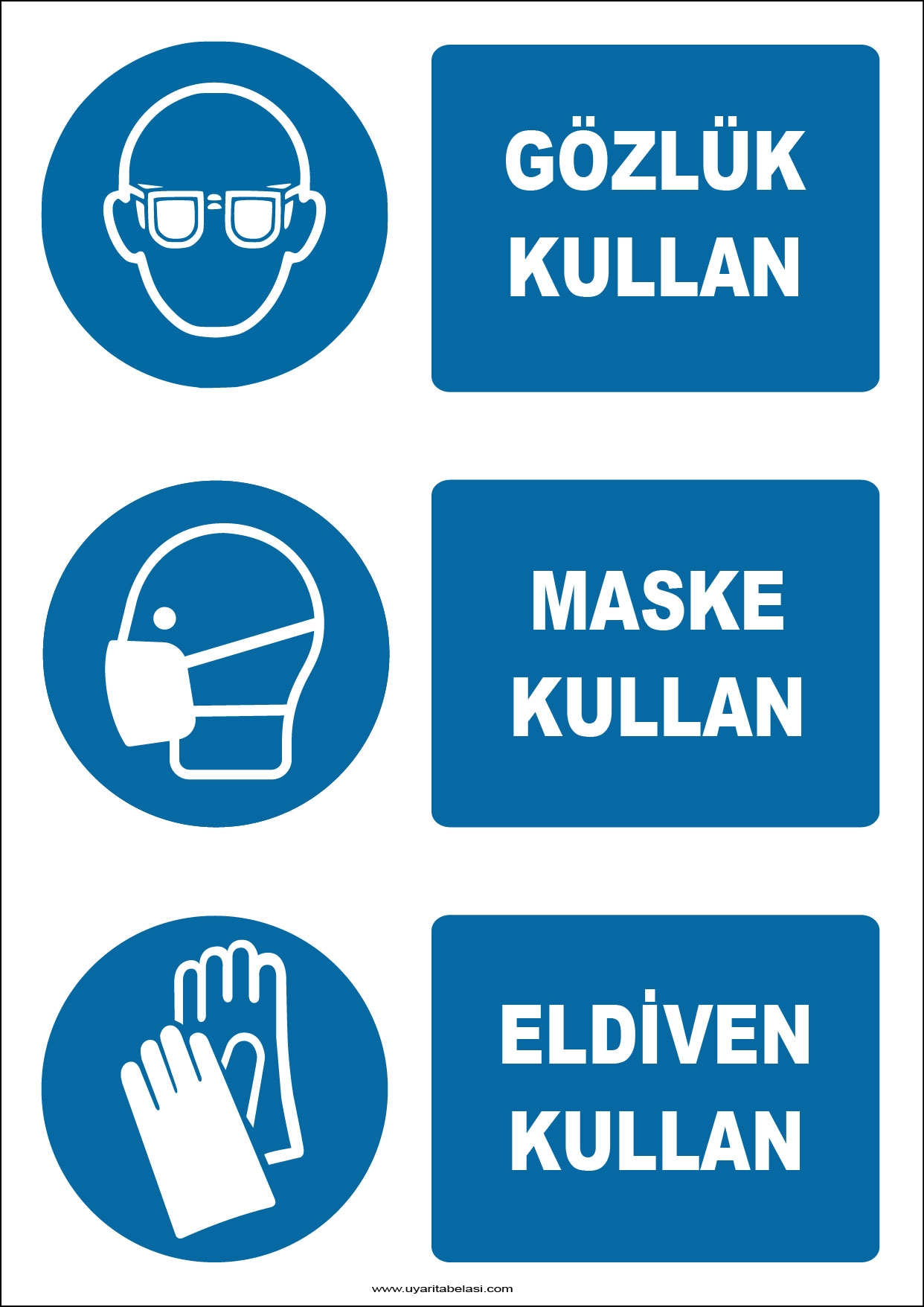 Ağız ve diş sağlığı alanında çalışan bütün sağlık personelinin;

eldiven ve maske kullanması, 
gözlerini gözlük veya bütün yüzü örten maskelerle koruması 
uygun bir önlük giymesi gereklidir. 

Ayrıca alınan ölçüler, hastada kullanılan bütün gereçler uygun bir şekilde sterilize veya dezenfekte edilip öyle kullanılmalıdır.
[Speaker Notes: Ağız ve diş sağlığı alanında çalışan bütün sağlık personelinin eldiven ve maske kullanması, gözlerini gözlük veya bütün yüzü örten maskelerle koruması ve uygun bir önlük giymesi gereklidir. Ayrıca alınan ölçüler, hastada kullanılan bütün gereçler uygun bir şekilde sterilize veya dezenfekte edilip öyle kullanılmalıdır.]